Вязание крючком.
Основы.
Как держать крючок?
Первый способ 

Берем в правую руку крючок, как карандаш большим и указательным пальцами ближе к головке крючка, при этом стержень крючка должен скользить по среднему пальцу, а сам крючок находиться поверх руки.
Как держать крючок?
Второй способ 


Держим крючок, как нож или спицу большим и указательным пальцами.  Крючок находится под рукой.
Как держать крючок?
Если вы левша 

Не расстраивайтесь! Крючок можно держать и в левой руке теми же способами. При этом нить с клубка взять в правую руку.
Подача нити на крючок.
Чтобы петли в цепочках и столбиках были ровными, следите за тем, чтобы нить, подающаяся на крючок всегда была в натяжении, а не провисала. Для этого нить поддерживайте мизинцем и безымянным пальцем.
Подача нити на крючок указательным пальцем.
Нитку с клубка обернуть вокруг мизинца и, пропустив через следующие два пальца  с  тыльной  стороны  ладони,  положить  на  указательный  палец. Крючок  с  начальной  петлей  находится  над  указательным  пальцем, начальную петлю придерживать большим и указательным пальцами. Чтобы подать  нить  для  первой  воздушной  петли,  потянуть  нитку  с  клубка указательным пальцем.
Подача нити на крючок средним пальцем.
Нитку  с  клубка  обернуть  вокруг  мизинца  и  положить  на  указательный палец,  пропустив  через  два  средних  пальца  со  стороны ладони. Чтобы подать нить для первой воздушной петли, потянуть нитку с клубка средним пальцем.
Основные приёмы. Воздушные петли.
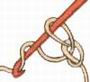 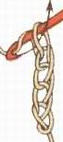 Воздушная петля служит началом вязания, образуя цепочку из воздушных петель, которая является подготовительным рядом и применяется в вязании всех узоров.
Основные приёмы. Столбик без накида.
1. Введите крючок во вторую воздушную петлю от крючка, подхватите рабочую нить и протяните ее через первую петлю на крючке.
Основные приёмы. Столбик без накида.
2. Снова подхватите рабочую нить и протяните ее через обе петли на крючке. 

3. Введите крючок в следующую петлю основания и повторите пункты 1-2. Продолжите вязание столбиков без накида в каждую петлю цепочки.
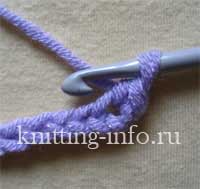 Основные приёмы. Столбик с накидом.
При выполнении столбиков на цепочке воздушных петель крючок вводится в 4-ю от начала петлю. Первые три петли являются петлями поворота и провязываются вместо первого столбика с накидом для сохранения одинаковой высоты столбиков. 

 Сделайте накид, введите крючок в петлю основания .
Основные приёмы.  Столбик с накидом.
3. Протяните рабочую нить через 1 петлю на крючке. У вас на крючке находятся 3 петли. Снова сделайте накид и протяните рабочую нить через 2 петли на крючке.
Основные приёмы. Столбик с накидом.
4. Теперь на крючке осталось 2 петли,  сделайте еще один накид и протяните рабочую нить через обе петли. В конце ряда свяжите 3 воздушные петли поворота и поверните вязание.
Строение петли.
Основная петля
Задняя стенка петли
Ножка столбика
Передняя стенка петли
Пряжа.
Для вязания крючком можно использовать:

Деревеньку
Шерсть
Ангора
Альпака и др.
Источники информации.
www. news.knitting-info.ru
    www.allwomens.ru
     www.rukodelka.ru